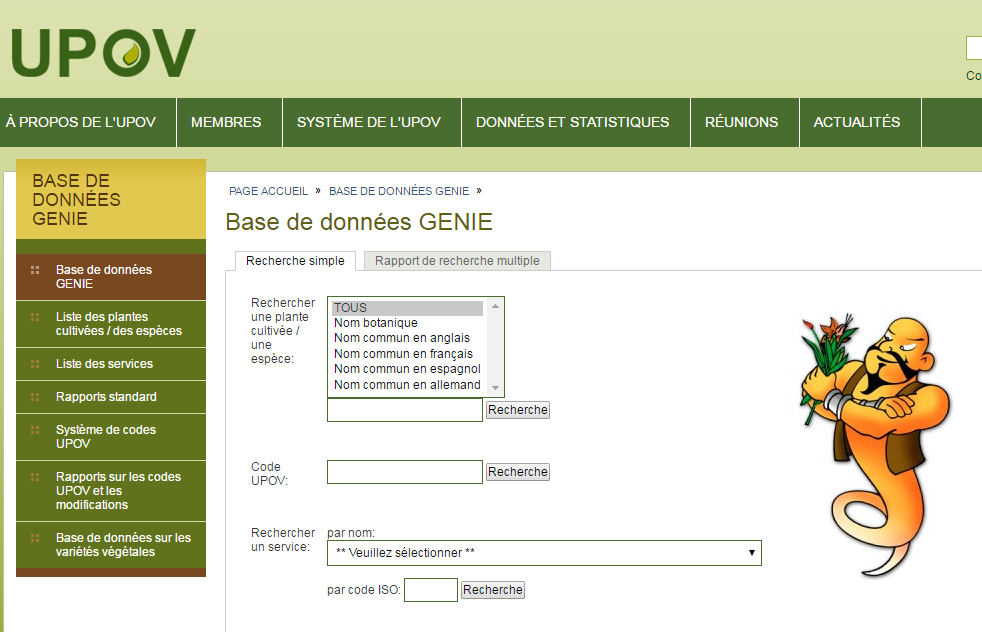 Étape 1

Choisissez “Liste des services”
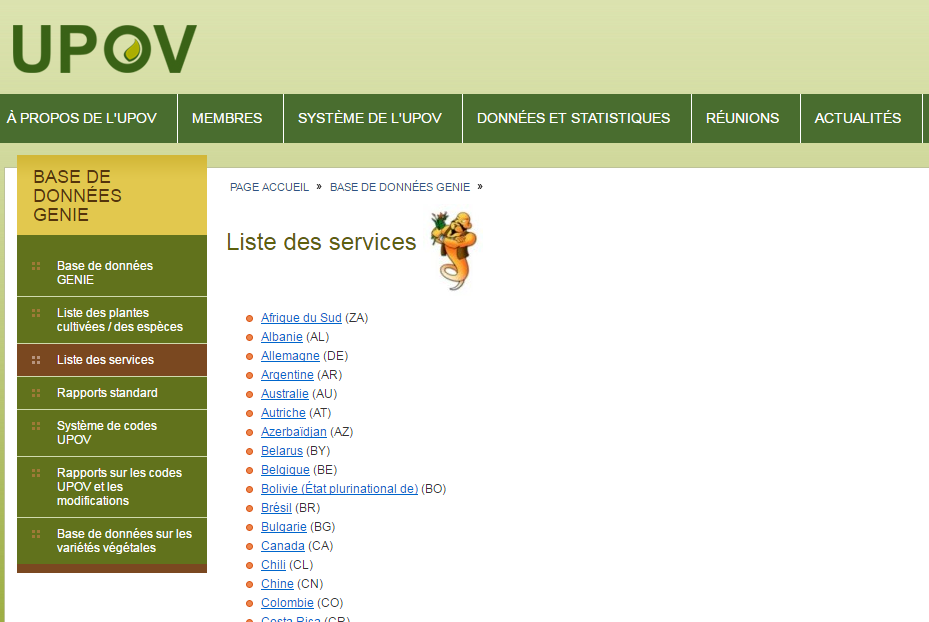 Étape 2

Sélectionnez votre service
2
Revoir, le cas échéant, vos données dans la liste des taxons protégés par les membres de l’Union (également dans le document C/50/6)
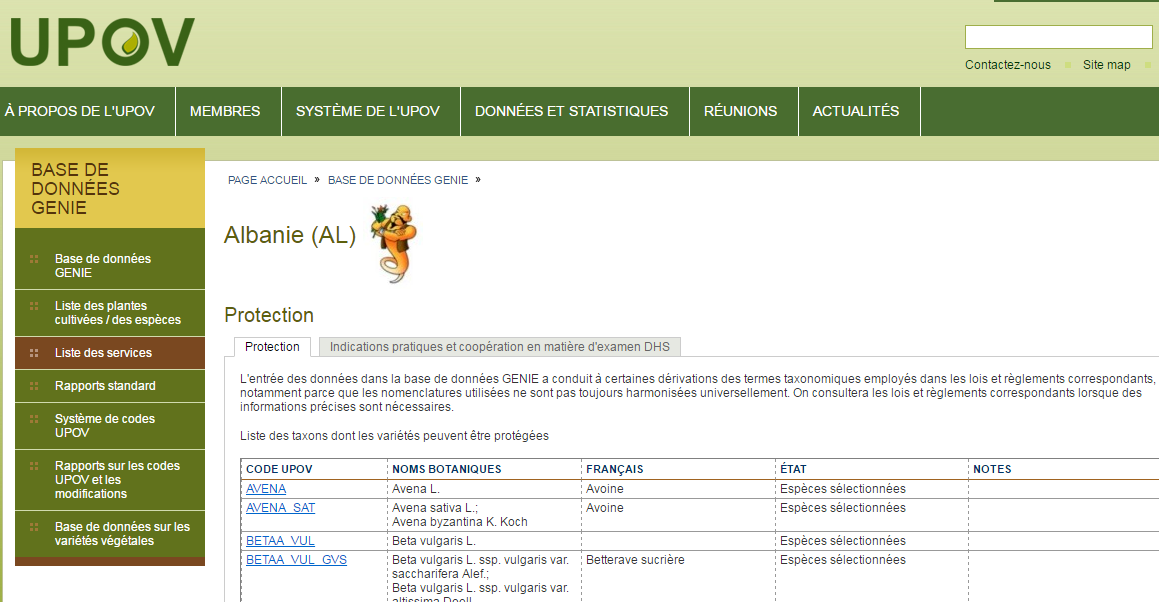 Revoir vos données concernant la coopération en matière d’examen(également dans le document C/50/5)
3
Préparation du document C/51/6Revoir, le cas échéant, vos données dans la LISTE DES TAXONS PROTÉGÉS  PAR LES MEMBRES DE L’UNION
4
Exemple 1
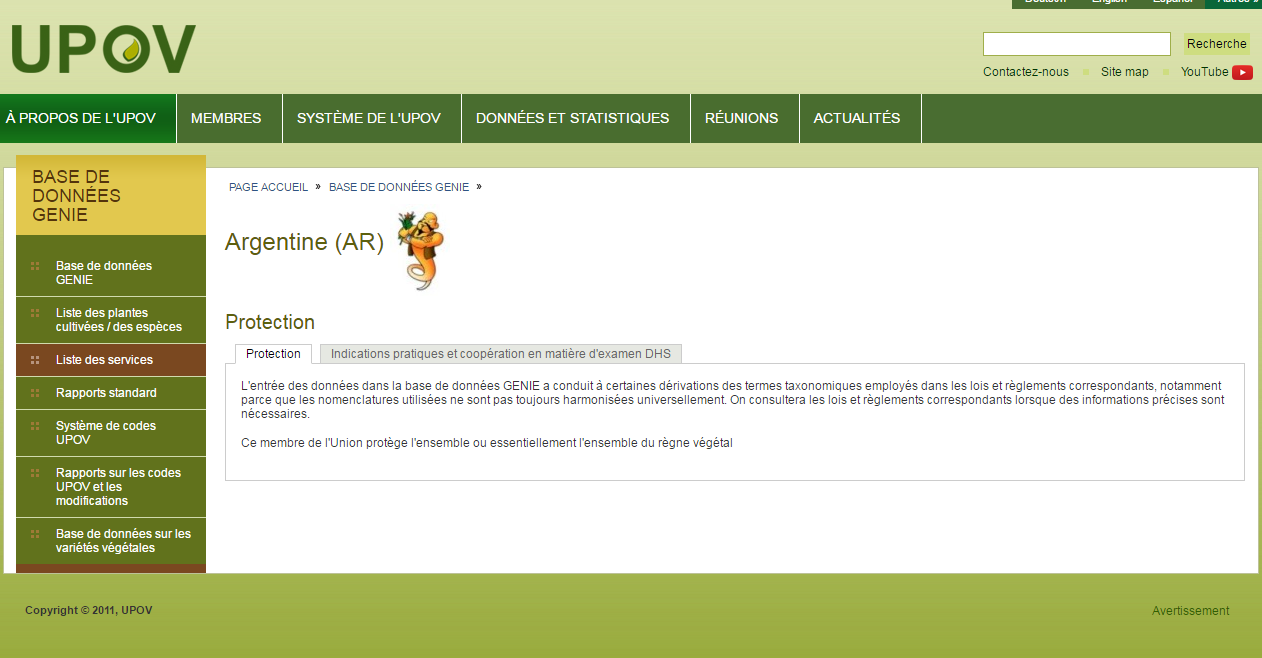 5
Exemple 2
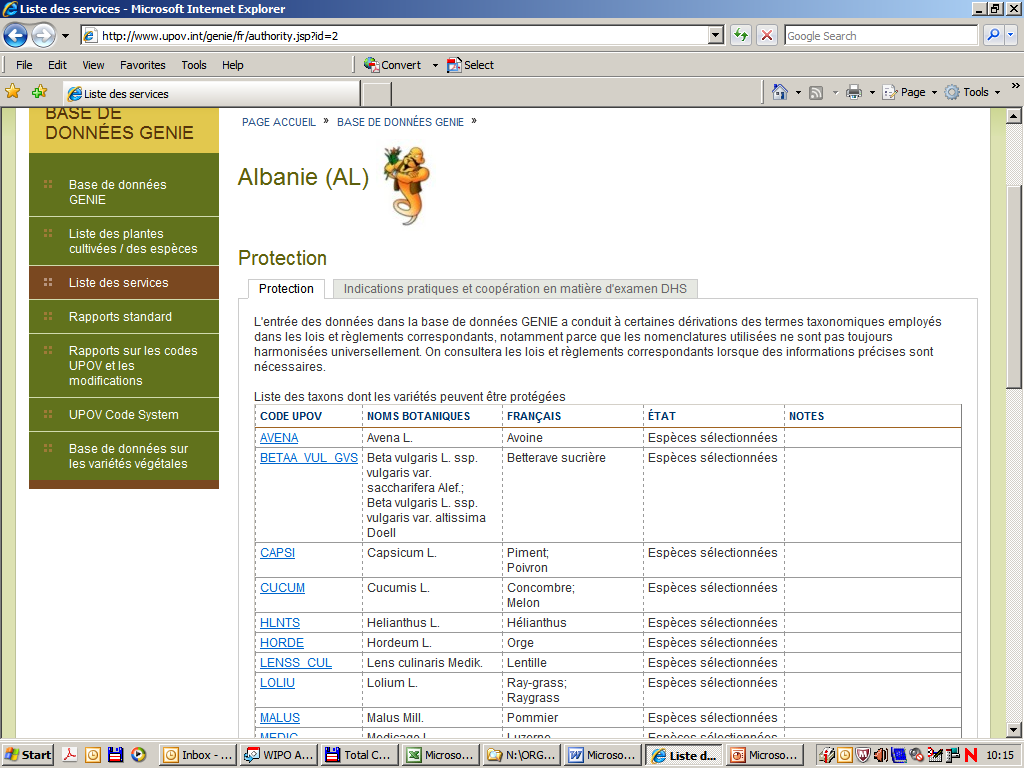 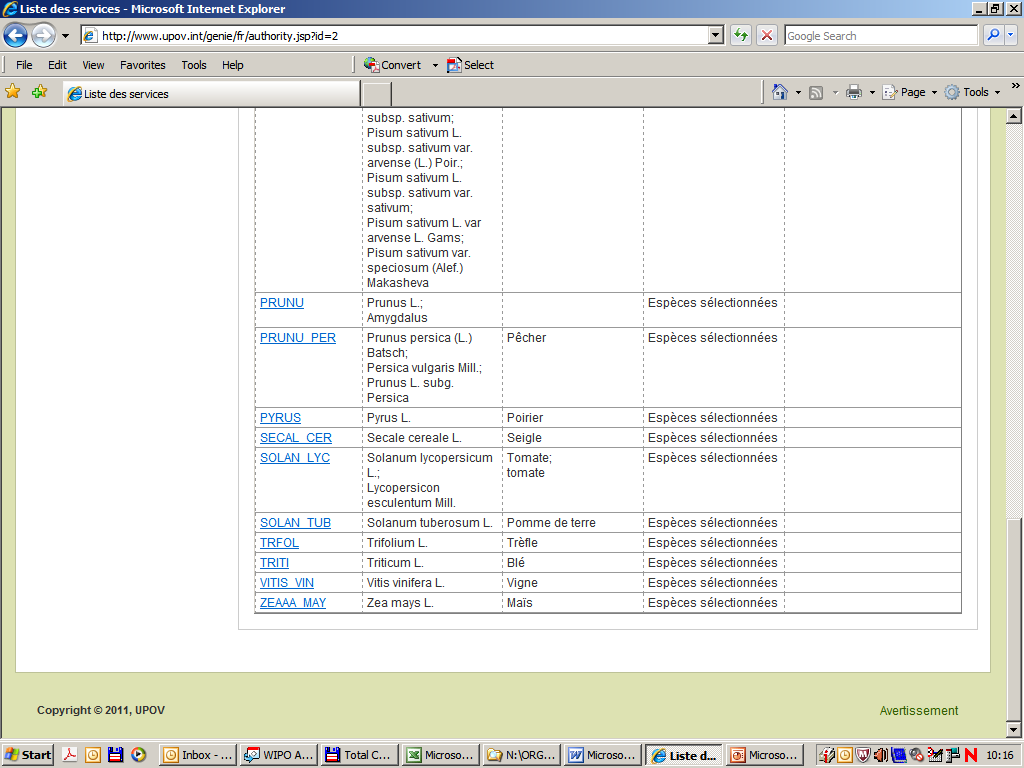 6
Pour copier l’information dans un tableurExcel ou un tableau Word:

  sélectionnez le texte, “copiez” et…
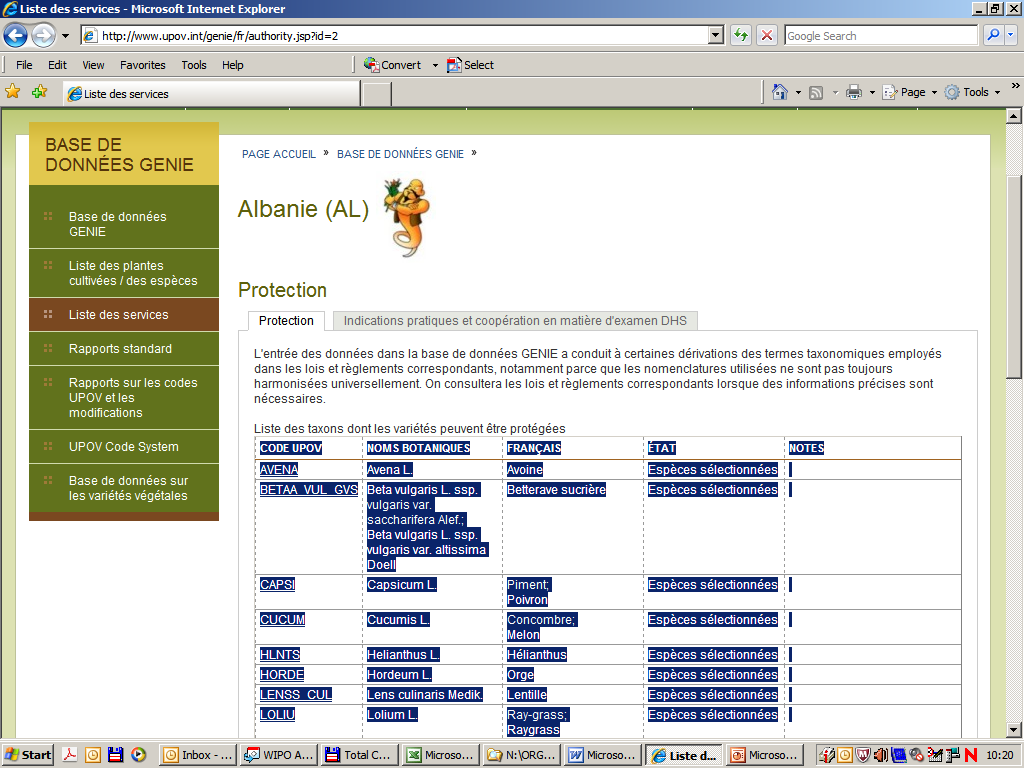 7
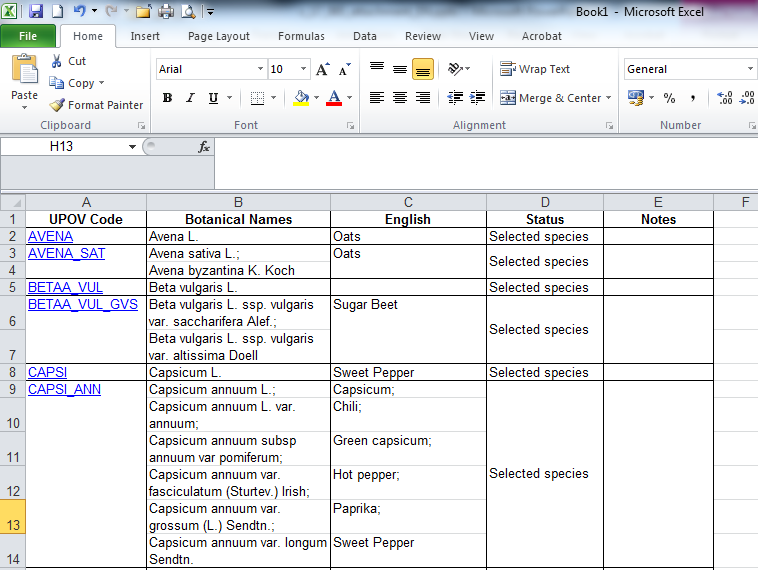 -  …“collez” dans Excel ou Word
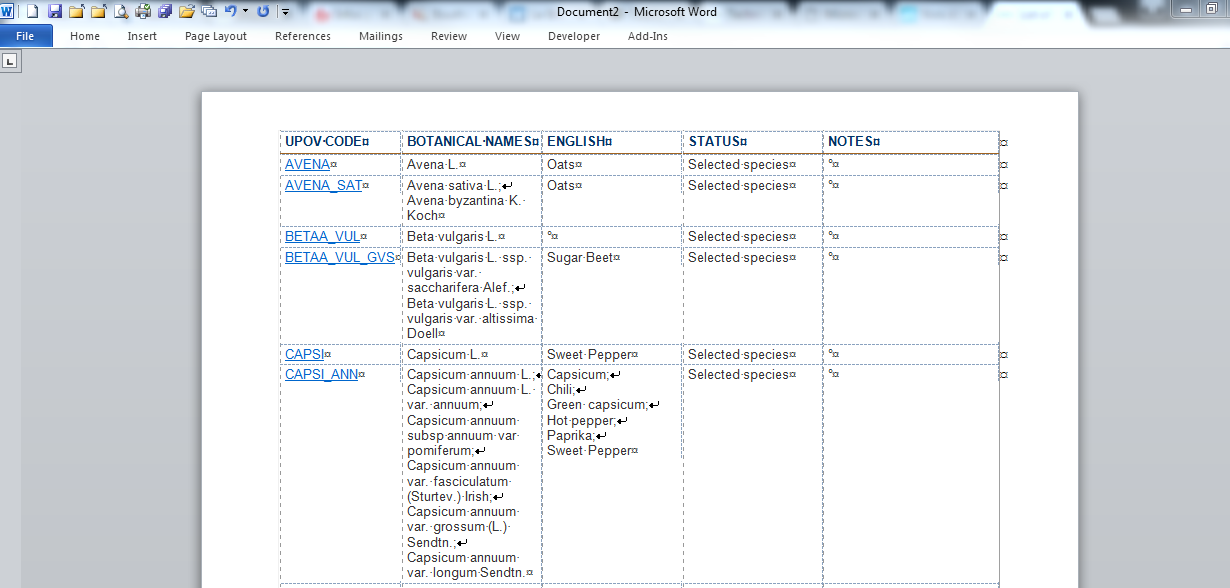 8
Préparation du document C/51/5Revoir l’information concernant la COOPÉRATION EN MATIÈRE D’EXAMEN
9
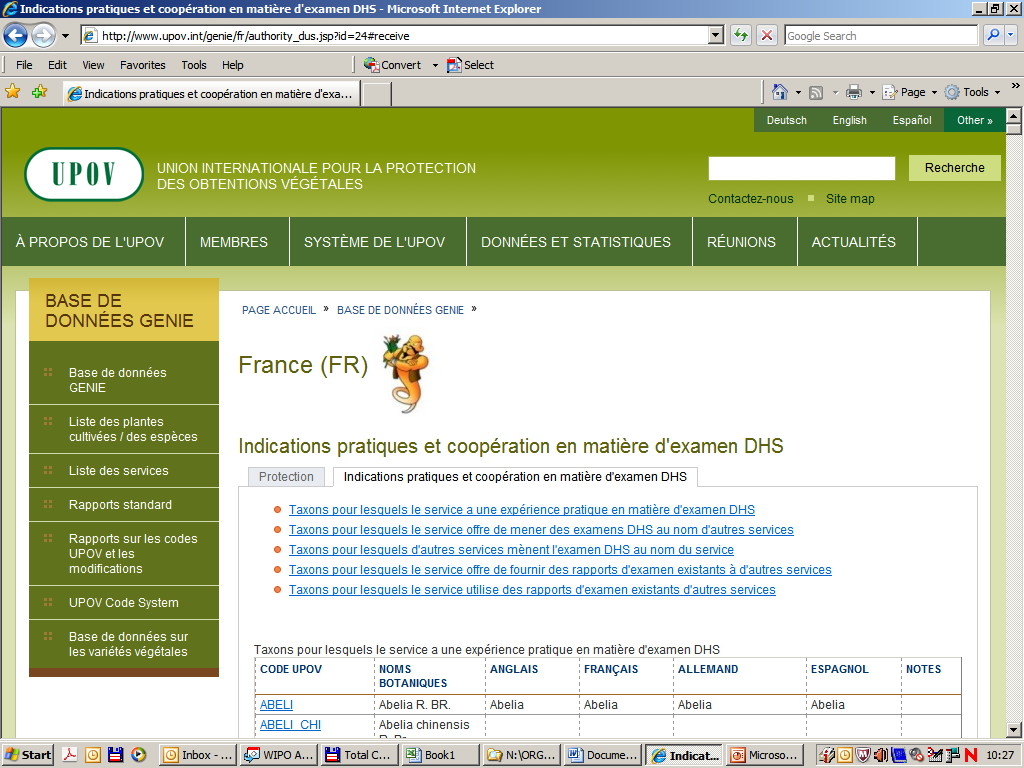 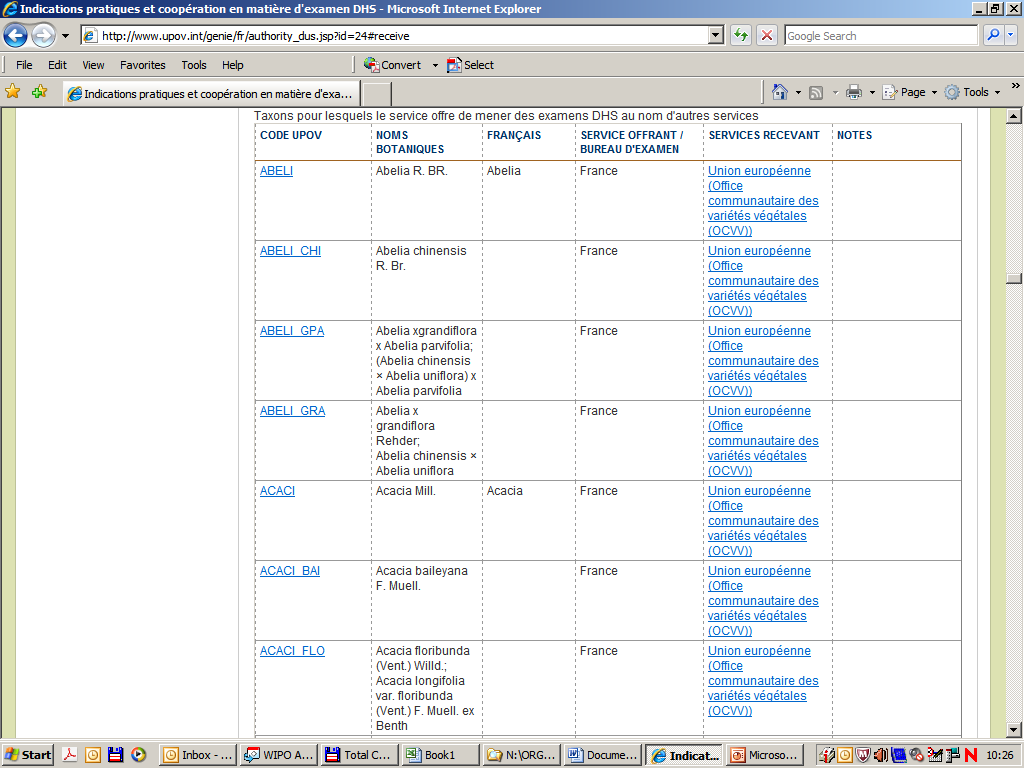 10
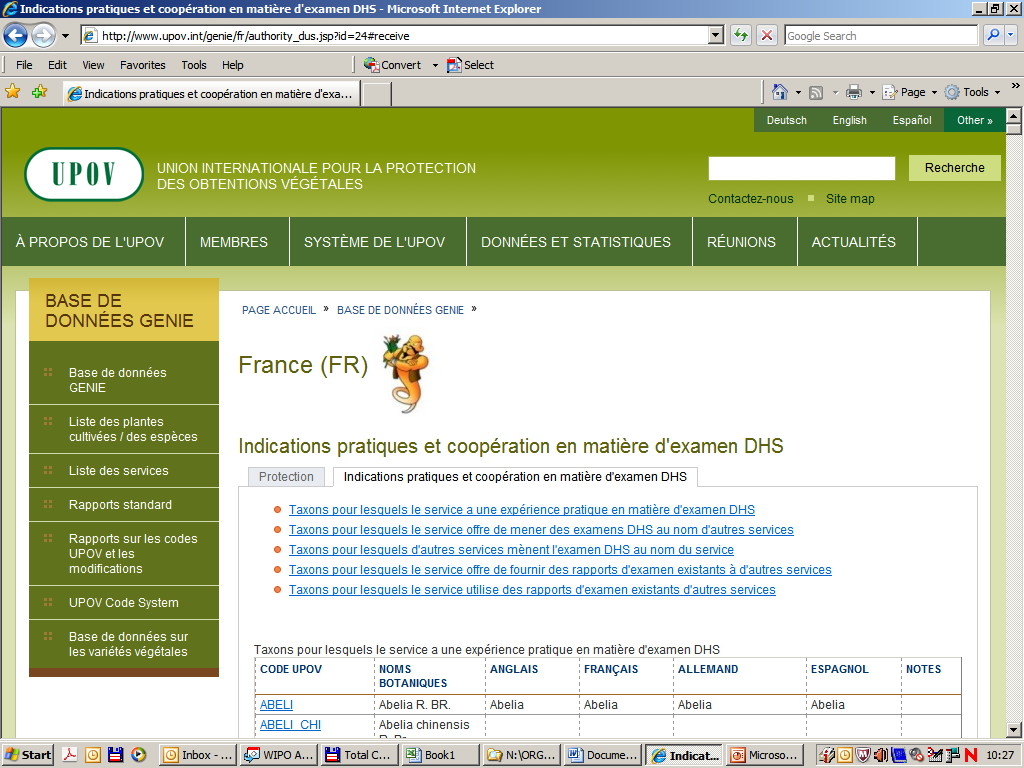 Dans cet exemple, les Pays-Bas offrent de mener des examens DHSpour le compte de la France.
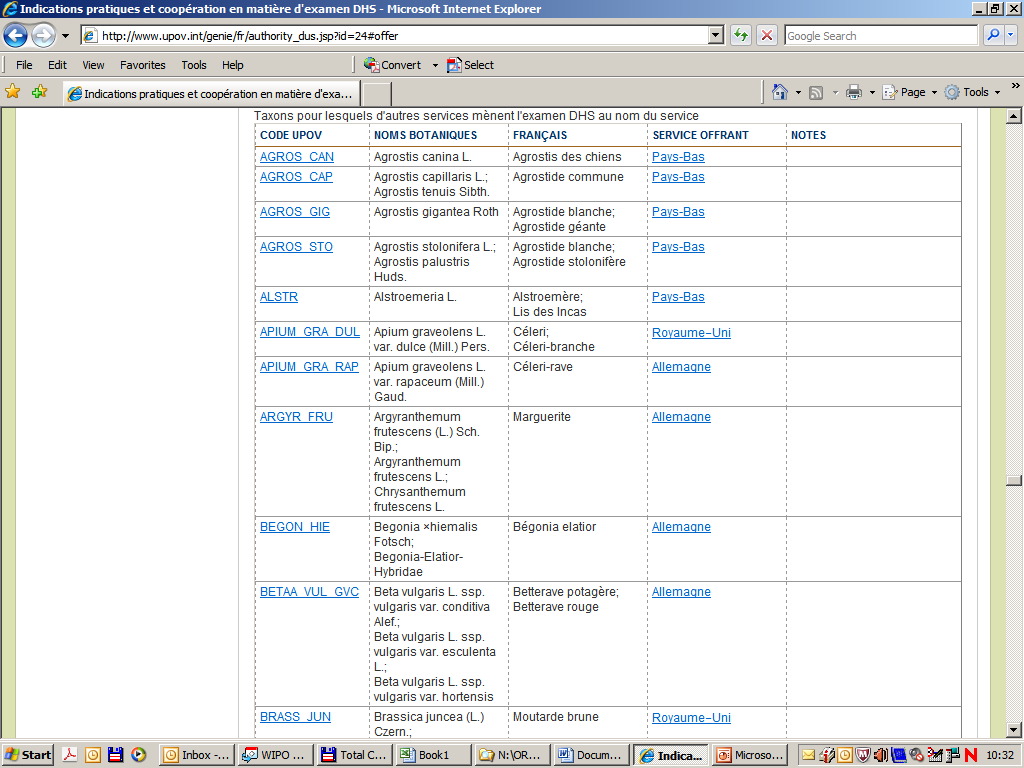 11
Australie (AU)
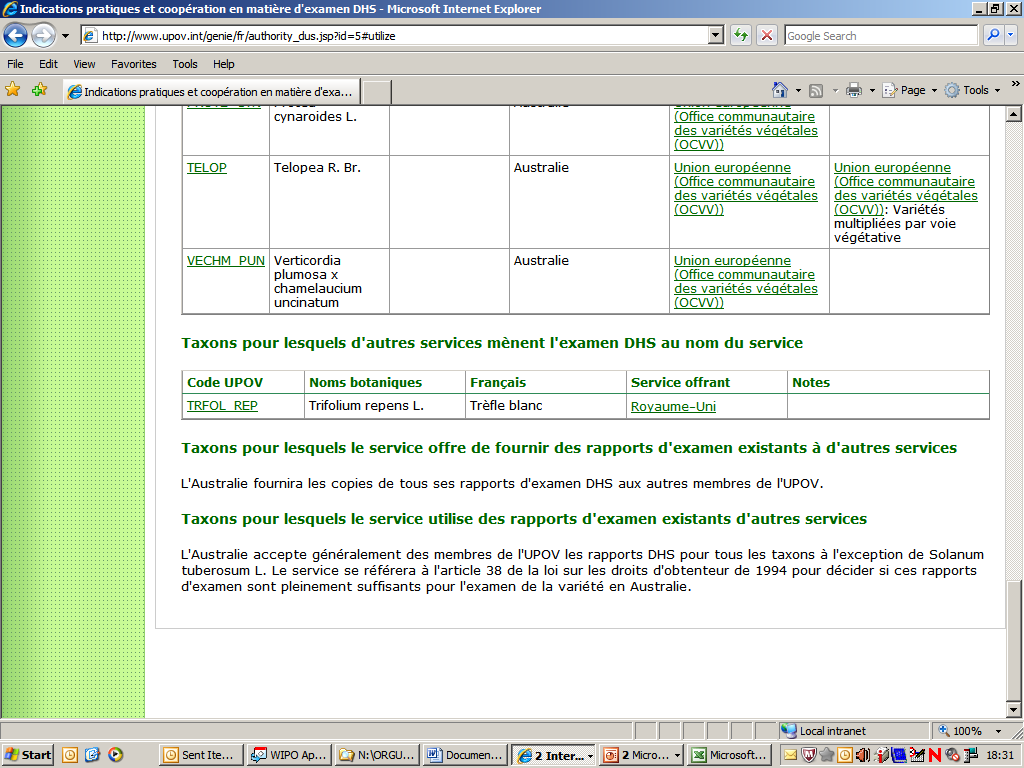 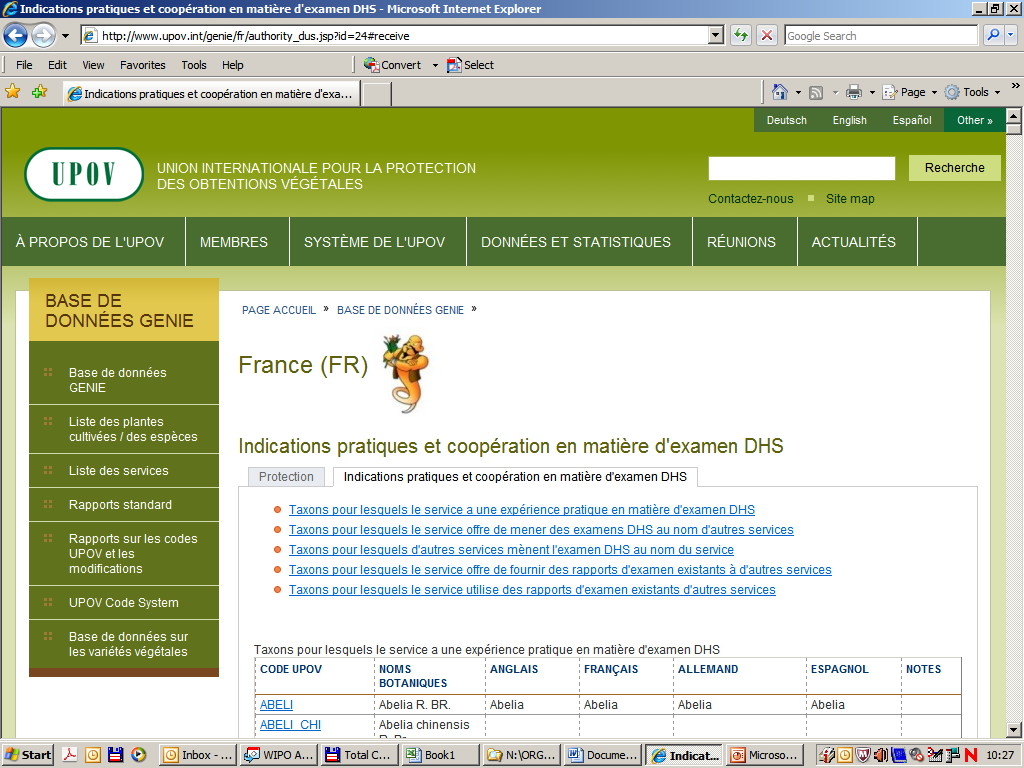 Exemples
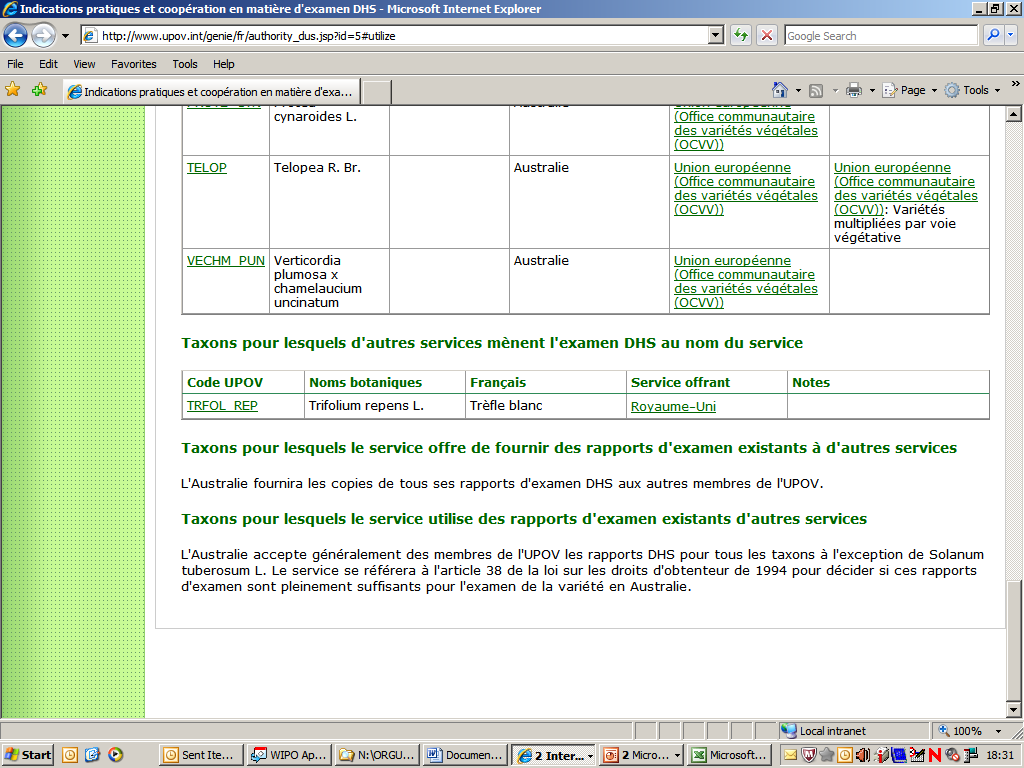 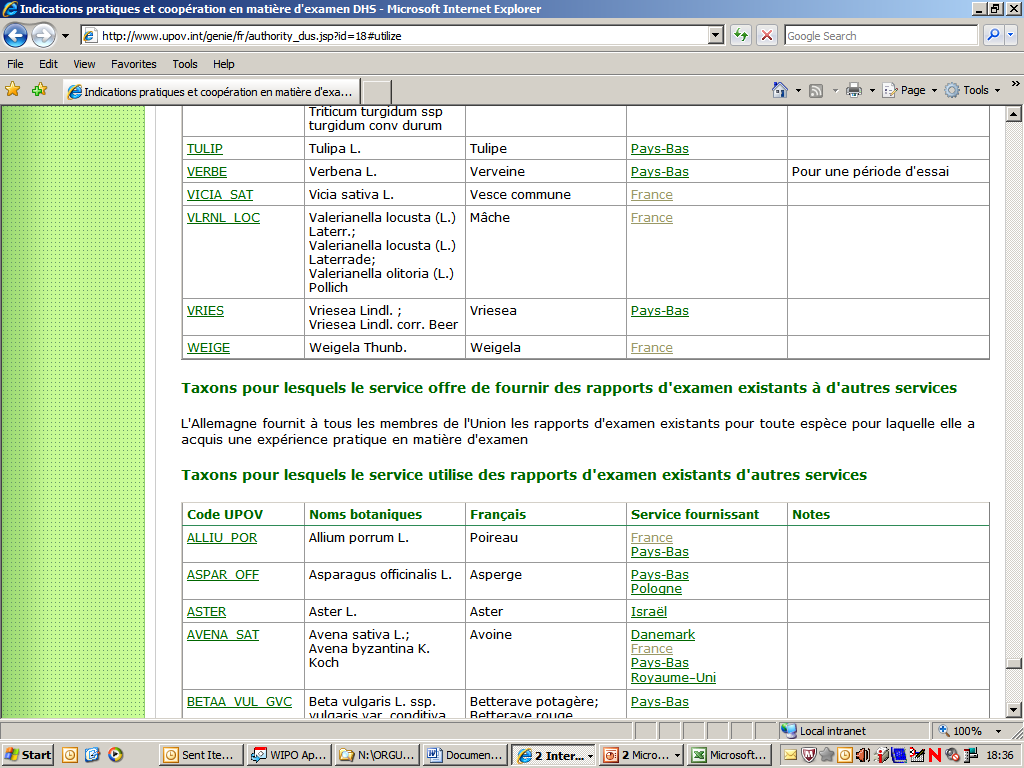 Allemagne (DE)
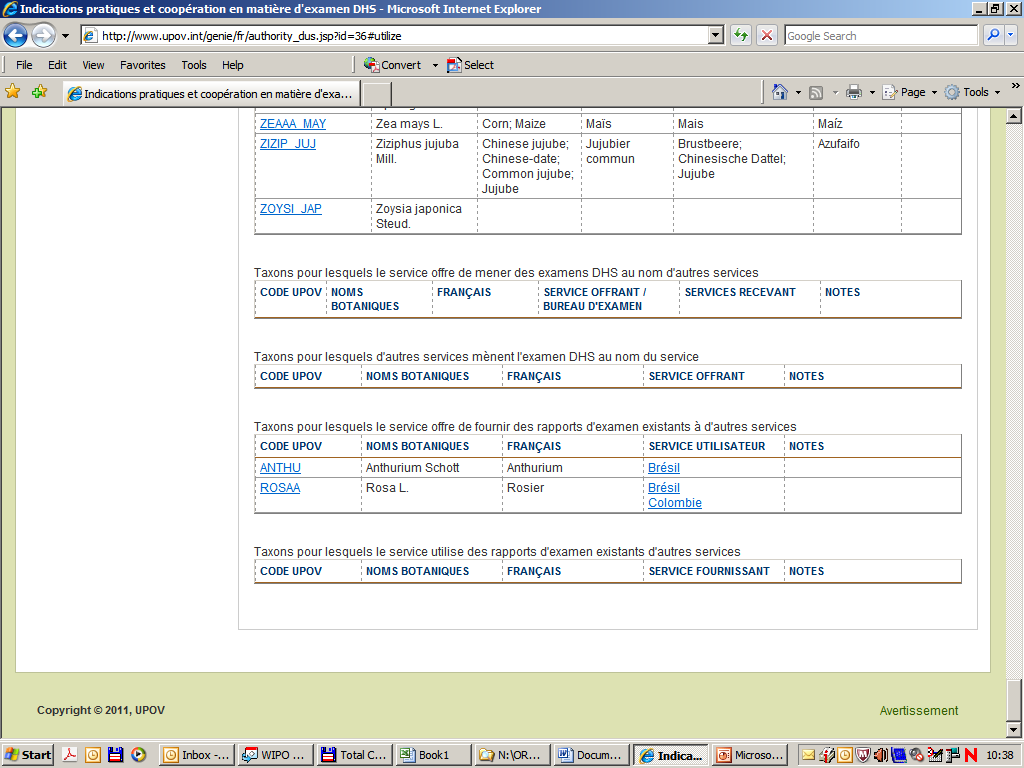 République de Corée (KR)
12
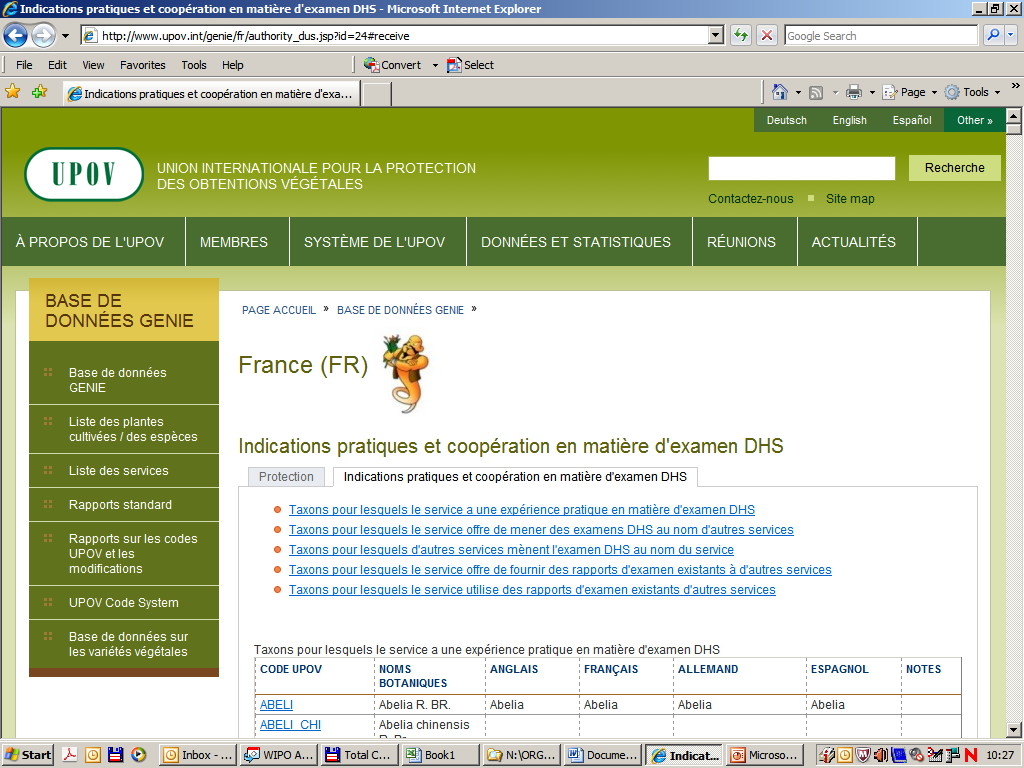 Exemples
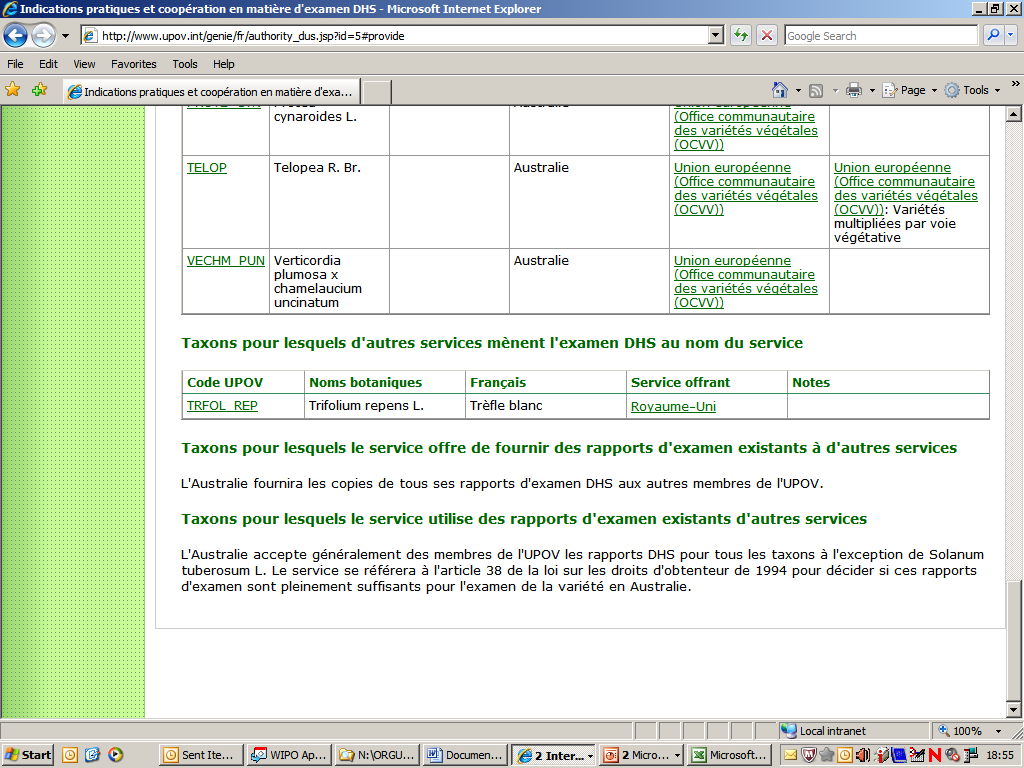 Australie (AU)
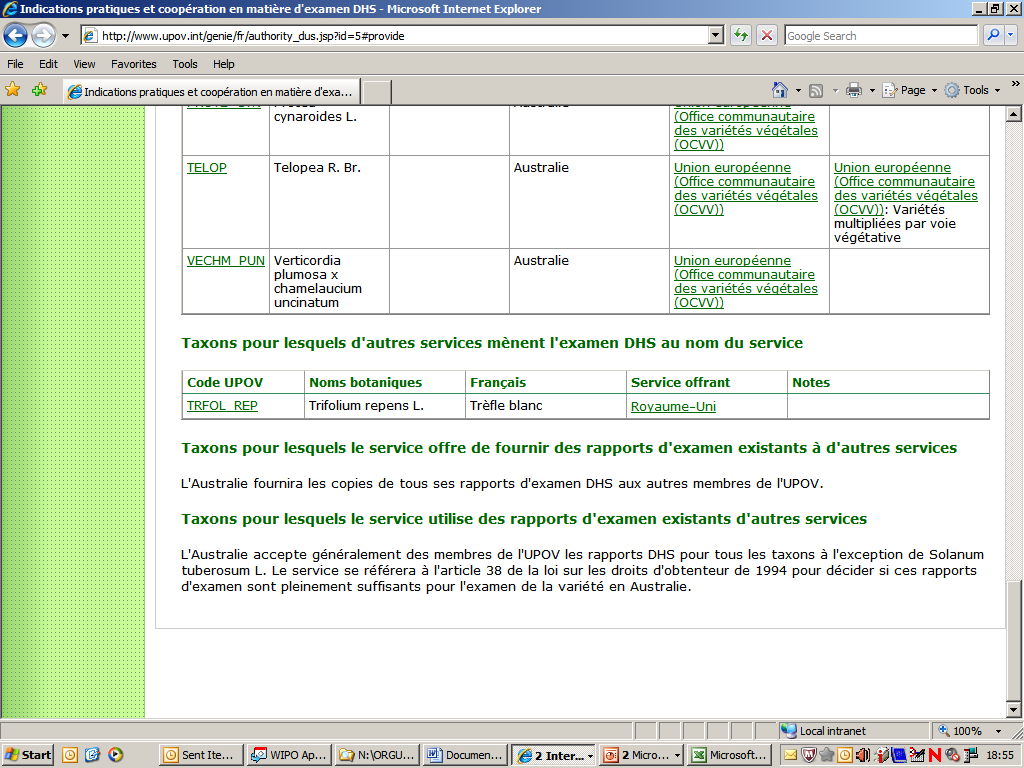 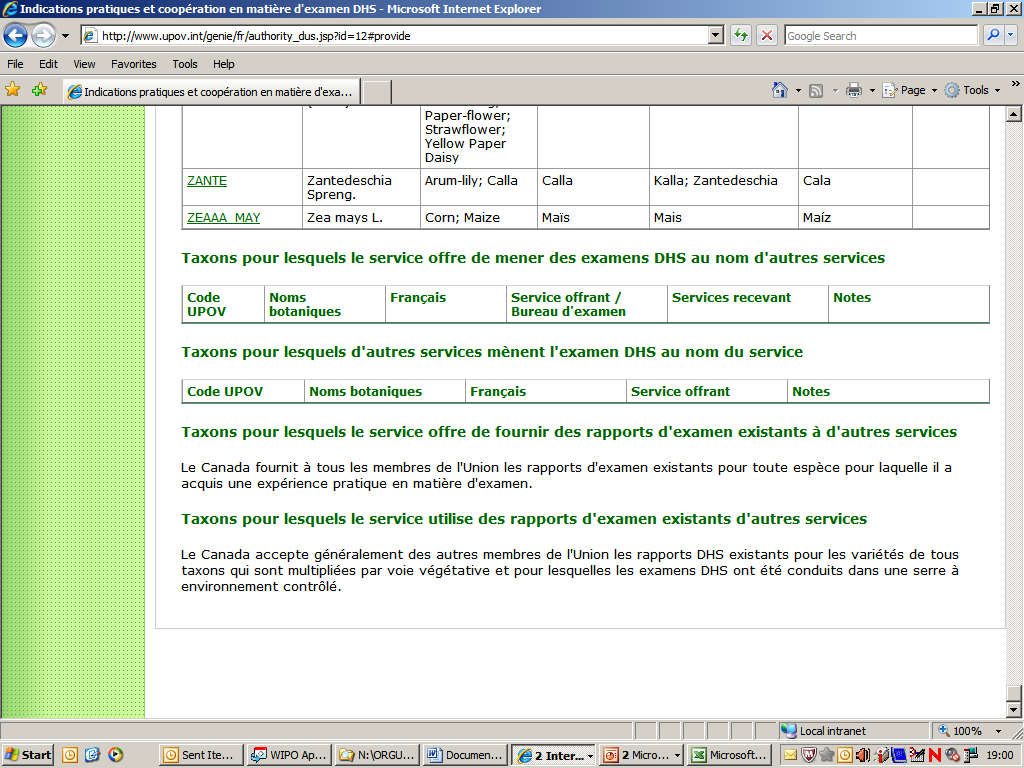 Canada (CA)
Kenya (KE)
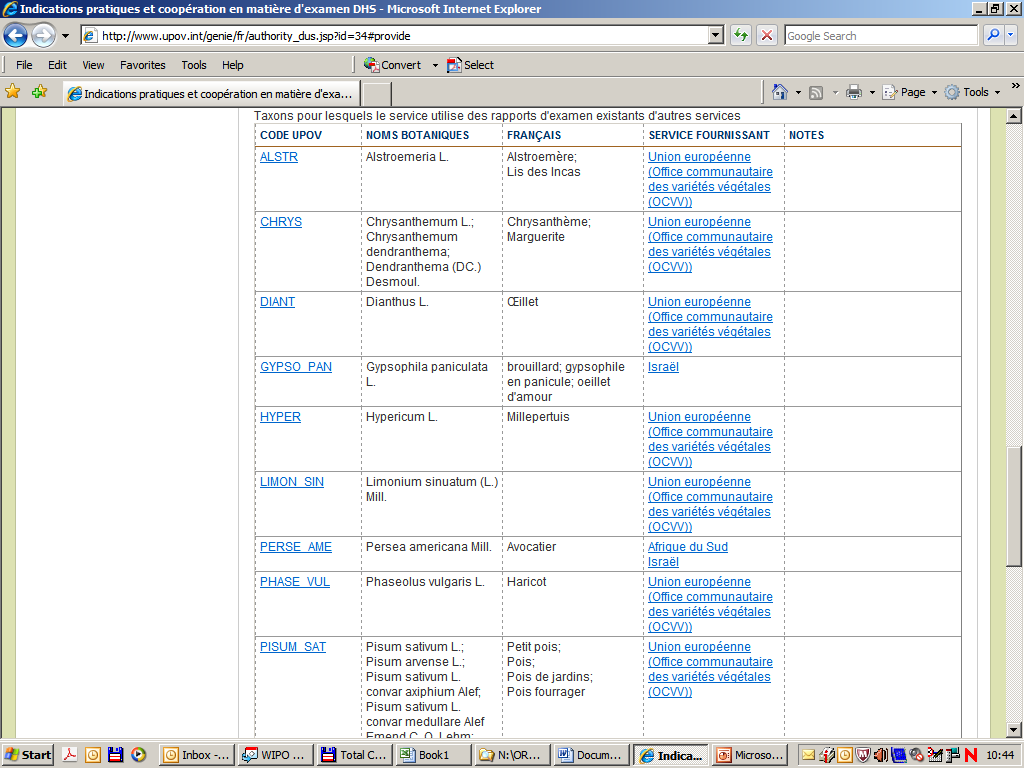 13
Pour copier des extraits dans un tableur Excel ou un tableau Word, veuillez suivre les indications donnéesaux diapositives 7 et 8.
14